15de vragenuurtje PGZ
Contact tracing

29-01-2021

Rebecca Cogneau – Els Dezeure  – Greta Clarebout
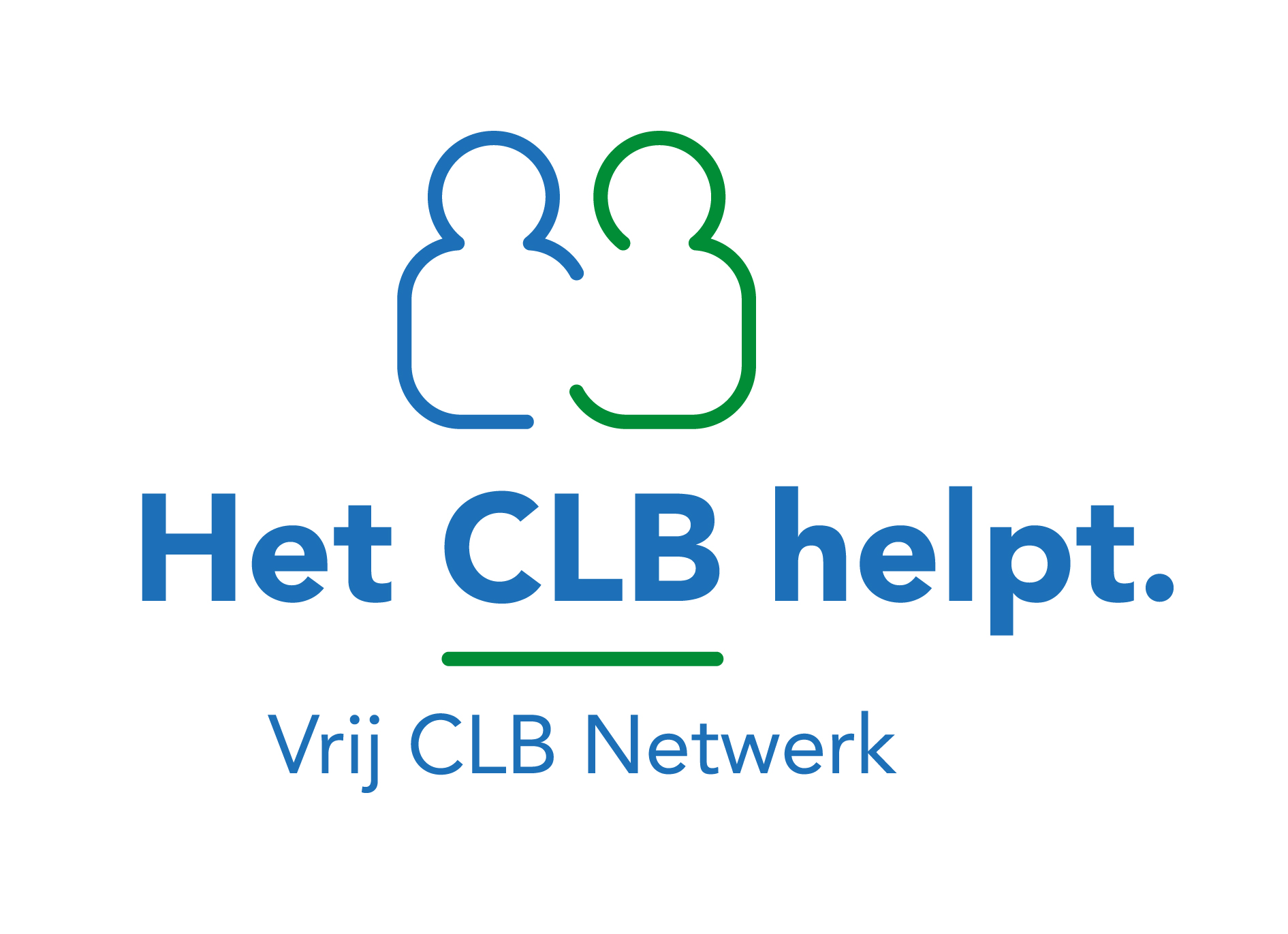 Hand opsteken (stel je vragen via de chat)
microfoon aan/uit
Camera aan/uit
Chatten: stel hier je vragen!
Ik heb nog een vraag!
Over contact tracing, over maatregelen, over de sneltesten….

Inhoudelijk draaiboek, CPBW draaiboek en FAQs voor CLB’ers: www.mijnvclb.be/corona 

Je hebt toegang tot het contact tracing forum (MS Teams) als je je voor dit vragenuurtje inschreef 
Je vindt op het forum praktijkvoorbeelden van andere centra en hun antwoorden op vragen
Je kan er zelf op posten
4 kanalen: inhoudelijk / middelen / organisatorisch / sneltesten

Vind je het antwoord nog niet?
stuur een mail naar contact.tracing@vrijclbnetwerk.be 
bemand door een team van medewerkers Vrij CLB Netwerk Schaarbeek

Tip: lees zeker onze (wekelijkse) Vrij CLB Netwerk nieuwsbrief en extra Corona nieuwsbrieven
Vandaag
Werken in onzekere tijden
Cijfers (Rebecca Cogneau)
CT (Els Dezeure)
Ondertussen in Brussel…
LARS (Hilde Denys)
Opvolging sneltesten (Greta Clarebout)
Werken in onzekere tijden
Wat horen we?
Vorige week was het een bewogen vragenuurtje – vragen, frustraties,...
Een sluitend wetenschappelijk onderbouwde keuze maken tussen de verschillende teststrategieën lukt niet – zelfs de experts spreken zich tegen
Er zijn veel spelers op de markt die allemaal hun stempel willen drukken, maar allemaal met hetzelfde doel: de pandemie zo snel mogelijk indijken, met een systeem dat haalbaar is – we komen hierdoor regelmatig in conflict – niet makkelijk in tijden van hoogspanning
We blijven in overleg en zoeken naar afstemming – niet evident in een pandemie die men nog niet volledig in beeld heeft, maar met een enorme impact op de samenleving
Wat zien we?
De strategie en de procedures wijzigen zeer snel
Veel hangt af van de aanwezige testcapaciteit – van bussen die kunnen uitrukken,...
Het virus probeert een stapje voor te blijven door te muteren, wat weer veel onbekende effecten met zich meebrengt 
Ook hier wil men op inspelen en een stap voor zijn, maar het is soms tasten in het duister
Wat willen we?
Heel kort op de bal spelen en scholen zo veilig mogelijk houden, zodat lln naar school kunnen blijven gaan
Onderwijs koos voor een procedure om dit zelf in handen te kunnen nemen en minder afhankelijk te zijn van de wisselende testprocedures – hiermee gestart voor de kerstvakantie op een moment dat HRC-en niet getest werden op dag 1
Een systeem dat vlot inzetbaar is, met maximaal gebruik van de bestaande structuren (Lars,…) en met een vlotte communicatie naar het federaal niveau om snel zicht te krijgen op de pandemie
We willen als CLB een sneltest procedure
Die het sluitstuk wordt van onze contact tracing
Die voor leerlingen, scholen en de maatschappij een meerwaarde heeft
Die logisch aansluit op wat huisartsen, testcentra en labo’s bieden
Die wetenschappelijk onderbouwd is
Die duidelijk is 
Die goed uitvoerbaar is 
Die ons toelaat om accuraat te registreren met een minimale inspanning
Die flexibel in te zetten is naarmate omstandigheden wijzigen
We zetten er onze schouders onder
Contactopsporing versterken met sneltesten waarover we in onderwijs zelf de zeggenschap hebben, was een grote inspanning:
- Onderhandelingen met de verschillende partners
- ICT: planningstool, data binnentrekken van en terugsturen naar Zorgatlas vanuit LARS, testcodes aanmaken…
Logistiek : Veilige en bereikbare testlocaties, test stocks beheren, beschermingsmiddelen,…
Inzet van mensen: RK vrijwilligers opleiden, verantwoordelijkheden verdelen,…
Beslissingen nemen in tijden van onzekerheid
Wijzigingen in teststrategie
vragen over meerwaarde sneltesten gezien de federale teststrategie vandaag
maar wat als het wéér verandert? We kiezen voor koppeling CT – sneltesten bij HR
Voortschrijdend inzicht wetenschap
We hadden vandaag graag méér onderbouwing gezien (reacties op webinar Prof. Goossens)
Maar de antigeentesten zijn voldoende bruikbaar voor ons doel
Virusvarianten die zich anders gedragen
Kunnen we onze sneltesten snel opschalen indien besmettingen exponentieel stijgen? Vb. door CLB’ers in te zetten naast RK? Departement Onderwijs geeft negatief advies.  
Maar: we tekenen wél een duidelijke procedure uit rond sneltesten bij CLB, testen door mobiele testteams
We zetten onze lijn verder uit
Waar we klaar zijn om de sneltesten uit te rollen, beginnen we. 
We nemen zelf het initiatief om onze sneltesten te laten sporen met testen door mobiele teams (= efficiënt en betrouwbaar, in te zetten bij grote clusteruitbraken) en tekenen de flow uit. 
We blijven aandringen op concrete antwoorden van overheid en wetenschap

Vandaag kunnen we niet alle antwoorden geven. Maar bezorg ons jullie vragen. De stem van de medische equipes moet gehoord worden. 

Hou vol. Vat moed. Want het komt goed.
Cijfers Contact Tracing (Rebecca Cogneau)
Contact Tracing (Els Dezeure)
Vragen uit voorgaand vragenuurtje ?
Mogen/kunnen we systematische contactmomenten blijven doen nu de besmettingen weer pieken?
Op dit moment is er GEEN afspraak Vlaanderen-Breed om de aanpak te wijzigen.
Het al dan niet laten doorgaan van systematische contactmomenten, vaccinaties, … is sterk afhankelijk van de regionale situatie. De prioritering blijft behouden: in eerste instantie de vaccinaties en de CT – voor de rest kijkt men wat haalbaar is en wat veilig kan doorgaan (zie de draaiboeken CPBW en de draaiboeken van onderwijs). Ook het zich verplaatsen van en naar school valt onder deze risico-analyse.
Uiteraard bieden we alleen maar systematische contactmomenten en vaccinaties aan, aan groepen die op de geplande datum ook op school zijn.
Vragen uit voorgaand vragenuurtje ?
Wat doen we met personeel, externen, buschauffeurs, begeleiders,…?
We zijn dit verder aan het uitklaren – doel = zo snel mogelijk zicht krijgen op het aantal besmettingen – het lijkt ons dan ook logisch dat ook personeelsleden (breed gezien) die wij uit de CT als HRC beschouwen, aan kunnen sluiten op de sneltest op dag 1
Knelpunt hierbij: geen code kunnen genereren in Lars – we zoeken uit hoe de vrijwilligers van het Rode Kruis te test en het resultaat kunnen registreren via de CPTC-tool
De verdere CT en de procedures vallen binnen de verantwoordelijkheid van de arbeidsgeneeskundige diensten – zij zijn ook verantwoordelijk voor het genereren van de code voor de PCR-test op dag 7
Stand van zaken op dit moment
- Verandering procedure in lager onderwijs:
Lln lager onderwijs worden nu ook als HRC beschouwd als zij langer dan 15 min op < 1,5m contact hadden met een index – reden: lln dragen geen mondmasker
Dit wordt ENKEL bekeken voor de contacten INDOOR (klas, refter, bus) - dit geldt NIET voor de contacten op de speelplaats,…
Lln van deze leeftijd moeten op dit moment geen afstand houden van elkaar (binnen hun bubbel – dus liefst zo klein mogelijk houden) - GEEN rekening houden met fysiek contact bij < 12 jaar als apart criterium (nagevraagd bij VWVJ)
Stel: geen vaste plaatsen of veel door elkaar lopen tijdens klasactiviteiten – ALLE contacten in de klas van de index = HRC
Stand van zaken op dit moment
- VWVJ heeft nog eens duidelijk uitgeschreven hoe het nu zit met de isolatie na een bevestiging van een besmetting:
Asymptomatisch, maar test positief: dag van testafname = dag 0 – 10 dagen isolatie
Symptomatische persoon: start van symptomen = dag 0 – 10 dagen isolatie ONAFHANKELIJK van de dag van de testafname
Voor iedereen: terug activiteiten kunnen opnemen na 10 dagen isolatie, op voorwaarde dat de index 3 dagen klachtenvrij is, of de symptomen duidelijk beter zijn – de huisarts beslist wanneer het besmettingsgevaar voldoende geweken is
Voorlopig GEEN nieuw protocol voor de testdata – dag 1 en dag 7 blijft behouden. Er is GEEN algemene aanpassing naar testen op dag 9
Aanpak bij uitbraken: wordt beslist in samenspraak met regionale gezondheidsautoriteiten
Mondmasker in 5de en 6de leerjaar
Vanaf maandag 25 januari leraren en leerlingen van het vijfde en zesde leerjaar basisonderwijs uit voorzorg een mondmasker dragen zodra een leerling of leerkracht van de (klas)groep besmet is en in isolatie of in quarantaine moet.
 In de buitenschoolse opvang gelden dezelfde maatregelen: indien een begeleider of kind uit deze leerjaren besmet is in de opvang groep. 
In het buitengewoon basisonderwijs is het van toepassing in de laatstejaarsgroep voor die leerlingen voor wie het mogelijk is. Antwoorden op vragen hierover zijn te vinden op de website van het Departement Onderwijs.
Mondmasker in 5de en 6de leerjaar
- als iemand van de klas in Q moet door een HRC buiten de groep – extra voorzichtigheid omwille van nieuwe varianten + lln 5de en 6de leerjaar kunnen waarschijnlijk wél het mondmasker correct dragen, dus daarom iedereen van de (klas)groep draagt een mondmasker binnen en op de speelplaats tot 14 d na laatste contact (met index of persoon die in Q ging)
- als iedereen in een fase zit van mondmasker-dragen en er moet dan een CT starten – bij correct gebruik kunnen de 'buren' van een index ook als LRC ingeschaald worden
- mondmasker dragen bij sporten of zwemmen? - altijd kritisch nagaan wat op een veilige manier kan en wat de draaiboeken zeggen afhankelijk van de code waarin men zit
Mondmasker in 5de en 6de leerjaar
- Er is duidelijk afgesproken dat men aan het betreffende leerjaar vraagt om een mondmasker te dragen – dus NIET enkel de kinderen van de klas (stel nodig in klas 5 B – dan automatisch mondmaskerplicht in alle andere klassen van het 5de leerjaar in die school). 
- Stel iemand zat in quarantaine/isolatie voor de start van de 2 weken mondmaskers en komt bijvoorbeeld op dag 10 terug naar school – sluit aan bij de rest van dat leerjaar en draagt dan ook nog 4 dagen een mondmasker.
- Stel iemand komt uit quarantaine/isolatie als het leerjaar net 'verlost' is van het mondmasker (de nieuwkomer zit ev. nog in de 4 dagen verhoogde waakzaamheid) - de andere leerlingen moeten GEEN mondmasker dragen tijdens die 4 dagen
Andere vragen
- We krijgen soms meldingen binnen via Zorgatlas, maar zonder naam:
Dat is als men centraal ook geen naam doorkreeg van het labo, maar enkel een RR.
Als je klinkt op 'Lars-activiteit aanmaken', legt het systeem de link met Lars en koppelt ons systeem het RR aan een leerling. Dan moet je de naam wél zien en kan je verder werken.
Ondertussen in Brussel….
Wat igv cluster .....
- We krijgen veel vragen en bemerkingen rond de diversiteit rond de procedures bij een uitbraak of het vermoeden van clusters. Ook het inzetten van testbussen brengt vragen met zich mee. Vanuit het Netwerk zoeken we naar mogelijkheden om dit wat te stroomlijnen en om daar wat helder in te zien. Ervaringen of knelpunten zijn altijd welkom. We zijn er ons van bewust dat een document rond uitbraken, clusters, … zinvol is. We werken hier aan en houden jullie op de hoogte.
- We kregen vragen rond de permanenties voor CT:
Alle positieve testen komen binnen via Zorgatlas – call-centra die ons bellen is dus een uitdovend scenario
Permanenties tijdens de vakantie-periodes: dit ligt bij het beleid – we verwijzen hiervoor naar de nieuwsbrieven en naar de directies
LARS(Indien vragen : Hilde Denys)
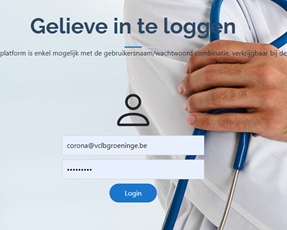 AFSPRAKENTOOL
-  Hoe maak ik een afspraak : aanmaken van afspraak on Vimeo
Hoe kan ik de resultaten zien :Resultaat bekijken binnen de Tool CLB on Vimeo
Hoe kan ik een afspraak verwijderen/ veranderen : Afspraak verwijderen in Sneltesttool on Vimeo
Rode Kruis tool : Rode Kruis medewerker on Vimeo 
Korte handleiding : VimeUhOh (vimeo.com)

De link om in te loggen  :   https://planning-sneltest-clb.be/login
SNELTESTEN(Greta Clarebout)
Opstart sneltesten : cijfers Tienen vanaf 11/01/21
TIENEN
Totaal afgenomen testen: 49  (40 ll / 9 leerkr )(vandaag :10  ) 
Aantal dat niet kwam opdagen: 2 
Aantal positieve: 5 
AARSCHOT
Totaal aantal tests: 29  (20ll/ 2 leerkr)  
Totaal aantal geplande tests morgen: 0 
Iedereen is komen opdagen 
Aantal positieven: 0
Opstart sneltesten : evaluatie Tienen- Aarschot
- Lagere school  : vooral grotere groepen   Secundair : vooral individuen
- RODE KRUIS :  Samenwerking Rode Kruis : zeer goed   Opleiding van de vrijwilligers : goed – vrijwilligers zijn enthousiast   tip : Verantwoordelijke Rode Kruis vrijwilliger als aanspreekpunt
- ERVARING CLB :   Aanvankelijk frustraties (IT,..), praktische bezwaren, ongerustheid    Eens gestart : zien van voordelen
Cijfers GENT
Opstart sneltesten : cijfers Gent
-
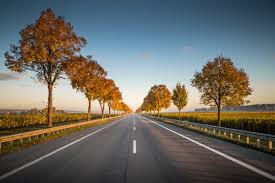 Opstart sneltesten : stand van zaken Vlaanderen breed
-  De praktijkopleidingen zijn van start gegaan . 
-  23 centra hebben de intentie volgende week te starten – de provincie Antwerpen    gaat van start de week van 8 februari . De exacte startdata worden opgevraagd. 
-  Het Netwerk : overleg diverse partners, ontwikkelen materialen ter ondersteuning,   beantwoorden van vragen, onderzoeken knelpunten, onduidelijkheden oplossen, ...
-  CLB : veel opstartwerk / veel kennis nodig / veel vragen / goede              afspraken nodig met lokaal Rode Kruis / locatie  ==> Rode Kruis
Opstart sneltesten  : praktische vragen Rode Kruis
Levering laptops : 1 per locatie   Antwoord Rode Kruis  :  We hebben momenteel één laptop per locatie al geleverd zodat ze de resultaten kunnen  doorgeven. Wij bekijken om zo snel mogelijk overal een tweede laptop te voorzien.   Als er voordien gestart wordt kunnen ze met één laptop alvast verder mits de afspraken  voor het starten worden overgeschreven op een blad.  De onthaalvrijwilliger kan hier  dan op kijken wie er komt en de testverwerker kan met de laptop de resultaten  doorgeven.   We weten dat dit niet ideaal is en zijn daarom bezig om de tweede laptop overal te  voorzien.
Opstart sneltesten  : praktische vragen Rode Kruis
Volgende zaken bespreken met lokaal Rode Kruis – indien blijvende problemen , signaleren aan  contact.tracing@vrijclbnetwerk.be: 
- Afspraken organisatie RMA : hoeveel je er nodig hebt, wie dit komt ophalen , …                      afvalzakken , levering andere materialen, …  Nieuwe bestelling : verantwoordelijkheid Rode Kruis  - Type mondmaskers : tot op heden gewone chirurgische mondmaskers + faceshield   Ons advies is om type IIR mondmaskers te gebruiken    Reeds vraag van vrijwilligers om  FFP2 mondmasker persoonlijk te gebruiken  ==> vaststelling dat er in Antwerpen levering is van type IIR mondmaskers   ==> gelieve type mondmaskers te checken   - Stockbeheer sneltesten : verantwoordelijkheid Rode Kruis
Tips praktijkopleiding
Opleiding voor de administratieve taken en de registratie :   is verantwoordelijkheid Rode Kruis  :  ==> via de E-learning   ==> verantwoordelijke van de vrijwilligers : coacht 
- Ter info  :   Het resultaat van de sneltest dient 2x geregistreerd te worden door de RK vrijwilliger :   1x in de planningstool : zo ziet het CLB onmiddellijk wie positief test    1x in de ctpc tool : dan komt het resultaat in de zorgatlas terecht, dan komt het        vandaar in Lars terecht     Ter info :link handleiding registratietool : AXV0gygqdDaxruxu0F1b (fgov.be)    Voor de registratie heeft de vrijwilliger een ID lezer nodig / wordt geleverd door het    Rode Kruis .
Tips praktijkopleiding
Opleiding  testafnemer en testonderzoeker : CLB - De PPT van de webinar hoeft niet doorlopen te worden op het praktijkmoment .   Ga van de eerste keer praktisch te werk en gebruik die fiches die je ook op de    coronawebsite vindt . Deze fiches kun je gemakkelijk uitprinten en bezorgen aan    de vrijwilliger en misschien ook plastificiëren om daar ter plaatse te leggen    als gebruiksaanwijzing.   (Link : Vrij CLB Netwerk (mijnvclb.be)  )  
- Zorgen /ongerustheid rond kwalitatieve praktijkopleiding  :   ==> Indien vrijwilliger niet voldoet , uitleggen + doorgeven aan Rode Kruis  ==> Communicatie met de verantwoordelijke  : principe train de trainer / comm   dagelijkse risico analyse , indien vragen uit de praktijk , samen zoeken  naar  oplossingen
Follow up praktijkopleiding
-  Mogen zwangeren sneltesten afnemen?  Antwoord Edelhart Kempeneers Attentia  :   Objectief is er inderdaad nog altijd geen reden om zwangere werknemers hier anders   voor te behandelen, gezien zij inderdaad niet tot de risicogroep horen 
   Buikgevoel is wel dat ik dat toch liever zou vermijden, want tja, ze zijn wel zwanger, en   om hen dan specifiek potentieel bloot te stellen aan een infectierisico, ook al hebben ze   in vergelijking met de anderen geen verhoogd risico; het voelt toch niet goed aan .
- Organisatie testafname /testonderzoek : lokaal nakijken   ==> 2e pers testafnemer /testonderzoeker - 3e pers : registratie    ==> 2e pers testafnemer + deel testonderzoek  - 3e pers rest testOZ + registratie
Follow up praktijkopleiding
Fiche PBM's aangepast ivm uitdoen van PBM's ( zie coronawebsite) 
-  Handschoenen  ontsmetten : geen goed idee, de gel tast de handschoenen aan 
-  Aan het onthaal : indien plexischerm : geen faceshield nodig
-  Faceshield met moussestrook : geen probleem om te ontsmetten
Follow up praktijkopleiding
- Indien onbetrouwbare test ==> zelfde substantie gebruiken + nieuwe sneltest .    Wat indien de test dan nog niet betrouwbaar is doordat de testafname niet correct   is gebeurd en de cliënt is vertrokken.   ==> Test registreren als onbetrouwbaar + PCR test dag 7           Meedelen aan de cliënt + Q behouden 
-  zwart/ grijs streepje : indicatie besmettelijkheid !
Tips praktijkopleiding
- Infobrief sneltest : af te geven door de Rode Kruis vrijwilliger   Briefhoofd : CLB, want indien de cliënt nog vragen heeft, contactgeg CLB 

-  Na de praktijkopleiding ==> supervisie tijdens de 1e testafname . En wat erna?  ==>  Verdere coaching door de verantwoordelijke van de vrijwilligers van het RK .  ==>  Communicatie CLB /verantw vrijwilliger rode kruis   ==>  Planning nieuwe praktijkopleiding igv nieuwe groep vrijwilligers  ==>  Telefonische permanentie (kan ook provinciaal georganiseerd worden)
Wat als een leerling HRC is …..
-  Herwerkte flow nav gewijzigde teststrategie + overzichtelijker : te verwachten begin    volgende week 
-  Uitgeschreven concrete flow : te verwachten maandag 
- Infobrief sneltest: verwerkt in Lars met brief HRC
-  Infobrief na de sneltest : herwerkt
Maatregelen familieleden na pos sneltest
-  Leerling positieve sneltest 
==> CLB : belt de leerling op – leerling verder in isolatie                   informeert dat het gezin onmiddellijk in Q moet + informeert dat het                  callcenter het gezin zal contacteren  + gezin contacteert de huisarts
Nog vragen?
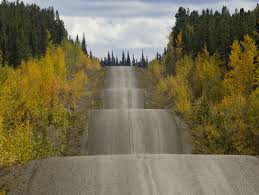 - Wat als er blijvende knelpunten zijn ? 
- Heb je praktische vragen? 


Stuur een mail naar contact.tracing@vrijclbnetwerk.be
Bedankt voor jullie aandacht